Analysis of survey data and register data — a journey into statistical cultures
Dan Hedlin
Statistics Sweden and Stockholm University
III ESAMP Universidade Federal de Juiz de Fora.  Dan Hedlin
1
St Paul’s Cathedral, London
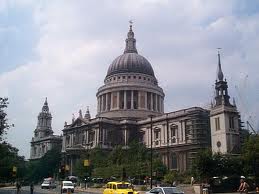 III ESAMP Universidade Federal de Juiz de Fora.  Dan Hedlin
2
St Paul’s Cathedral in WW2
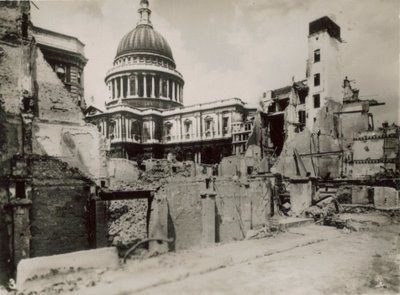 III ESAMP Universidade Federal de Juiz de Fora.  Dan Hedlin
3
Protected by energy point?
So was St. Paul's Cathedral protected in World War 2 by an important energy point? Fanciful perhaps but how else could it have remained upstanding when all around was being flattened?
III ESAMP Universidade Federal de Juiz de Fora.  Dan Hedlin
4
St Paul’s on a ley line?
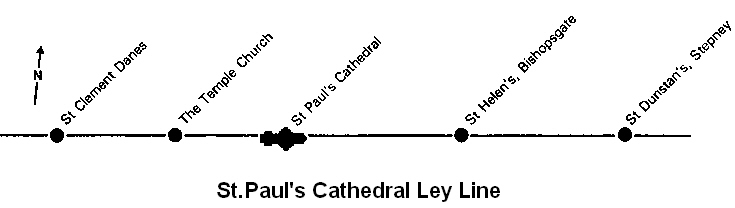 III ESAMP Universidade Federal de Juiz de Fora.  Dan Hedlin
5
St Paul’s Cathedral, London
Statistician says:
N= 576 areas, size ¼ km2 each
Total number of bombs= 537
Poisson distribution gives predicted values, and a very god fit (Clarke 1946)
III ESAMP Universidade Federal de Juiz de Fora.  Dan Hedlin
6
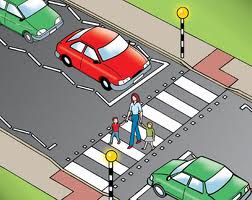 Accidents 50% up!
III ESAMP Universidade Federal de Juiz de Fora.  Dan Hedlin
7
Statistical cultures
50%! Someone must take action now!
Is this significant?
Is this statistically significant and cost-effective?
III ESAMP Universidade Federal de Juiz de Fora.  Dan Hedlin
8
What is statistics?
“Statistics is about variation”.
Too wide!
Statistics is concerned with random variation and constants which cannot be measured. (Smith 1999).
III ESAMP Universidade Federal de Juiz de Fora.  Dan Hedlin
9
What is random?
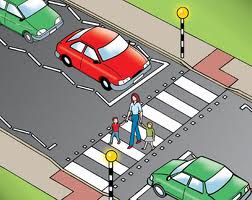 If all accidents are recorded then there is nothing at random? So what do we do with statistics then?
We need randomness, we feed on randomness
III ESAMP Universidade Federal de Juiz de Fora.  Dan Hedlin
10
What is random?
Statistician says:
Poisson process.  With some probability accidents happen
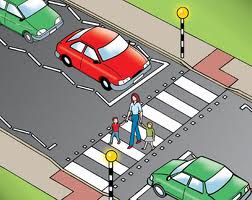 What is the rationale? We know how many accidents that did happen this year and last year, 50% more this year
III ESAMP Universidade Federal de Juiz de Fora.  Dan Hedlin
11
What is random?
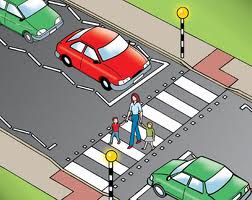 Probably best way to explain to non-statistician: how do we know that this increase is not just temporary?
III ESAMP Universidade Federal de Juiz de Fora.  Dan Hedlin
12
What is random?
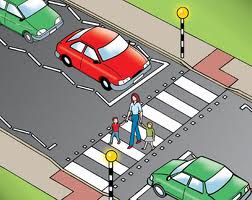 Statistician says:
Things are random. It is a truly random process.
Modelled by a Poisson process
III ESAMP Universidade Federal de Juiz de Fora.  Dan Hedlin
13
Process control
Industry statistician says:
Things are random. It is a truly random process. But is it common cause randomness or special cause randomness?
If the extremes of the process stays within bounds, then it is common cause randomness (non-avoidable, everyday randomness)
III ESAMP Universidade Federal de Juiz de Fora.  Dan Hedlin
14
Process control
In process control often ± 3 sigma is used, which covers more than 99% of the total probability mass. Why such a wide interval?
Else there would be many false alarms. There are many processes in a factory and the are run 24/7. If outside intervals, “special cause” variation. Within, “process is stable”.
III ESAMP Universidade Federal de Juiz de Fora.  Dan Hedlin
15
Multiple hypothesesStatistical cultures
Process control: tough to reject hypothesis
Pharmaceutical: Familywise error rate (e.g. Bonferroni method)
Epidemiology: no adjustment for multiple testing (Rothman 1990)
What about official statistics?
III ESAMP Universidade Federal de Juiz de Fora.  Dan Hedlin
16
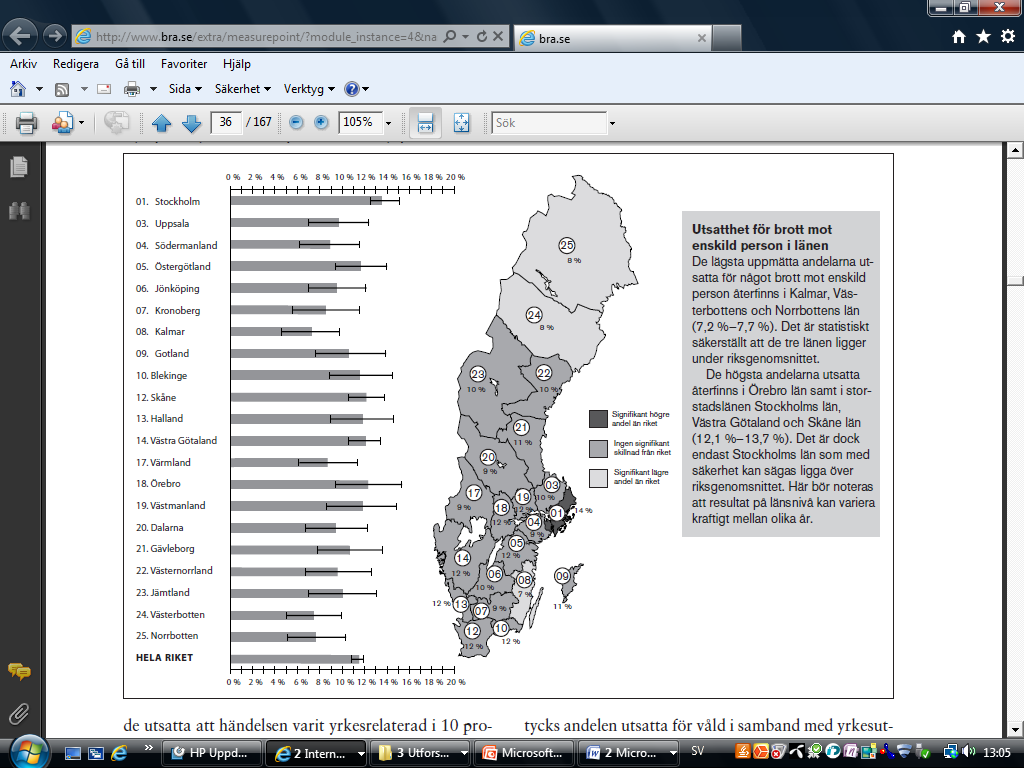 III ESAMP Universidade Federal de Juiz de Fora.  Dan Hedlin
17
Returning to St Paul’s Cathedral
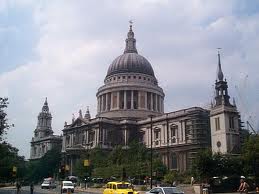 What if there was a statistically significant lack of fit. Then the Poisson  model would not fit, hence ....
III ESAMP Universidade Federal de Juiz de Fora.  Dan Hedlin
18
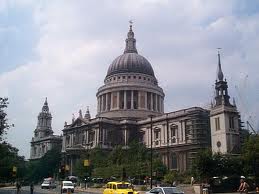 Returning to St Paul’s Cathedral
What if?
What if large number here?
There is a similar example in Lohr (2010) on accidents and airline pilots
III ESAMP Universidade Federal de Juiz de Fora.  Dan Hedlin
19
No, it is not that easy
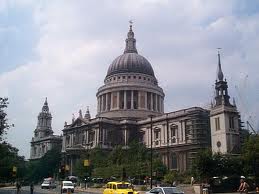 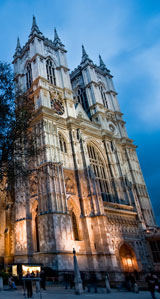 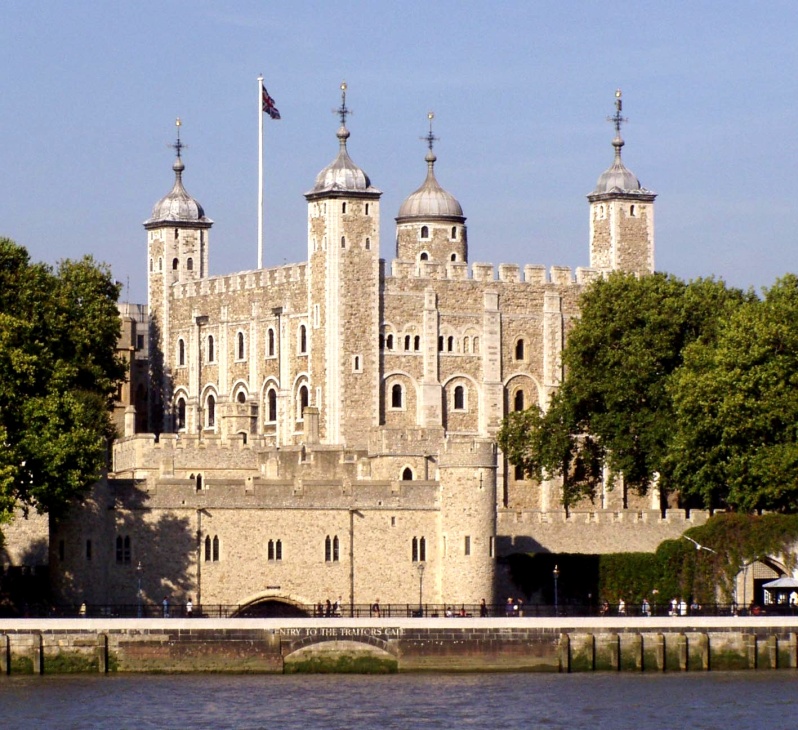 III ESAMP Universidade Federal de Juiz de Fora.  Dan Hedlin
20
Undefined sample space
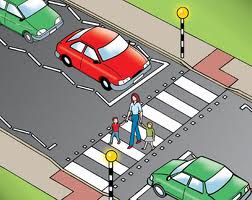 Very common.
Question to ask oneself: how was the object/event/situation at hand selected? Was it selected because of its remarkable features (e.g. many accidents)
III ESAMP Universidade Federal de Juiz de Fora.  Dan Hedlin
21
Undefined sample space
Note difference between Lohr’s airline pilots example and the accidents in the crossing: we have data on all airline accidents and pilots. That crossing was selected on the bases on its properties (informative sample)
III ESAMP Universidade Federal de Juiz de Fora.  Dan Hedlin
22
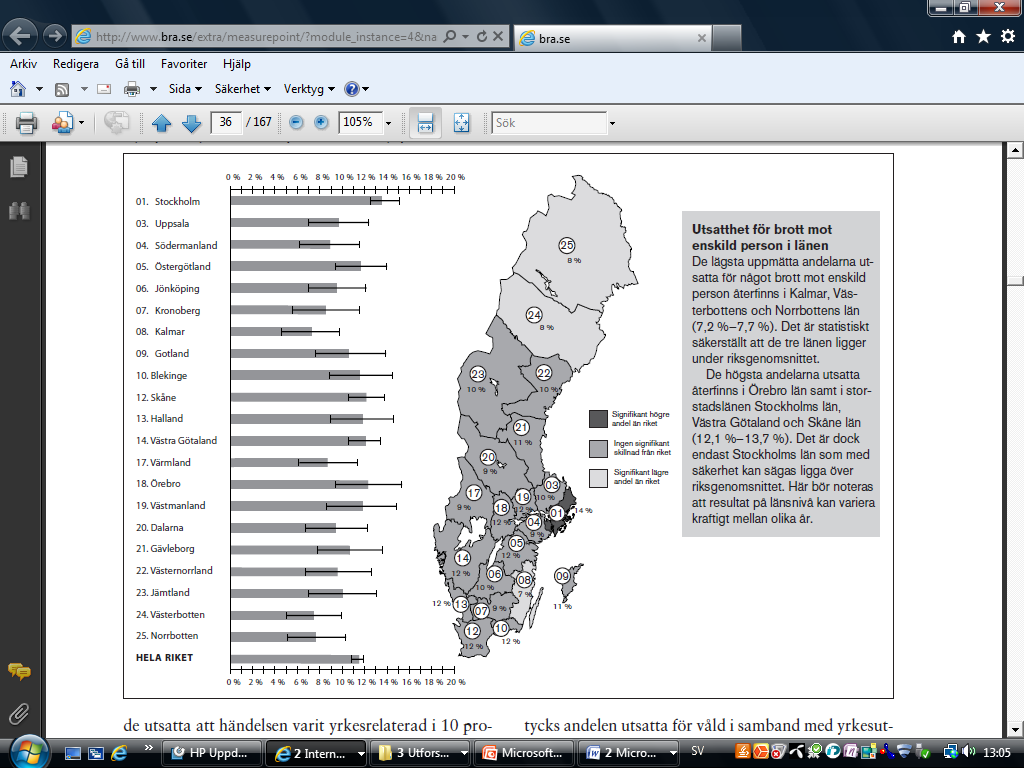 III ESAMP Universidade Federal de Juiz de Fora.  Dan Hedlin
23
Scenarios in thought-experiment
Suppose the far North was particularly prone to crime
A statistician would have checked it and asked questions. Perhaps second thoughts about testing procedure.
If published, people analysing statistics would have “found” reasons (high unemployment, women move out, etc)
Recall “ley line”
III ESAMP Universidade Federal de Juiz de Fora.  Dan Hedlin
24
Statistical culture
In pharmaceutical industry:
Studies are planned, primary hypothesis selected. Reported ahead of time. 
Downsides: No flexibility, expensive, time consuming.
Perhaps there should be different statistical cultures
III ESAMP Universidade Federal de Juiz de Fora.  Dan Hedlin
25
Sweden’s first fully register-based census this year
Properties (houses)
Apart-ments
Population
One of the  statistical issues: what proportion live in cramped apartments?
What is random?
III ESAMP Universidade Federal de Juiz de Fora.  Dan Hedlin
26
“Usual” sources of error
Undercoverage
Missing values (here missing links) 
Incorrect values
No sampling error though
III ESAMP Universidade Federal de Juiz de Fora.  Dan Hedlin
27
Statistical cultures
Various “register-based cultures”, including “just count the numbers, there is no random variation”
“No errors, after you have corrected them. So no random variation.”
Very common indeed
III ESAMP Universidade Federal de Juiz de Fora.  Dan Hedlin
28
Not much research on register-based statistics.
For a different framework, see Zhang (2010)
Imputation etc does lead to random variation. E.g. multiple imputation to capture this. Imputed values should at least be flagged.
III ESAMP Universidade Federal de Juiz de Fora.  Dan Hedlin
29
Census-like situations
On the one hand: we have all information (expect for missing values, undercoverage...)
On the under hand, we “desire” randomness
Why?
Because object/event/situation is just one of the scenarios that could have happened
III ESAMP Universidade Federal de Juiz de Fora.  Dan Hedlin
30
Register-based culture vscommon statistical culture
E.g. in Agresti (1990) there are no discussions on this. Models are fitted to census-like data. 
Example, page 135, death penalty, victim’s race and defendant’s race. This is a census-like situation. (excellent book btw)
Sentencing viewed as a random process
III ESAMP Universidade Federal de Juiz de Fora.  Dan Hedlin
31
Exactly what is random?
The jury does not toss a coin
Random: many small and large circumstances that eventually lead to a sentence in court. Individual unexplained variation. Even if you knew all about them, a deterministic model would not helpful. It would be too complex.
III ESAMP Universidade Federal de Juiz de Fora.  Dan Hedlin
32
What culture should we adopt
...for our register-based census?
Non-statistical “just count culture” (no errors and no uncertainty). Of course not.
Common statistical culture (model)
Intermediate way? Model errors (imputation, measurement errors, undercoverage) but nothing more?
III ESAMP Universidade Federal de Juiz de Fora.  Dan Hedlin
33
Finite population
Examples: 1) the population of Sweden at a certain point in time 2) local governments in Sweden at a certain point in time 
Here: finite population = actual and definite population. ->
III ESAMP Universidade Federal de Juiz de Fora.  Dan Hedlin
34
The actual and definite population exists in the real world and we could, in principle, investigate it fully. 
Note that we have now moved away a bit from “finite” in “finite population”
III ESAMP Universidade Federal de Juiz de Fora.  Dan Hedlin
35
A finite population parameter is a function of y. For example, mean income. 
Finite population of N units, conceptually labelled 1, 2, 3, …, N
III ESAMP Universidade Federal de Juiz de Fora.  Dan Hedlin
36
Aim of analysis of finite population
Descriptive aim, if we are interested in finite population parameters. “Descriptive population quantity” (Pfeffermann 1993)
Analytic aim if we are interested in model parameters or probabilities based on a model fitted to the finite population.
III ESAMP Universidade Federal de Juiz de Fora.  Dan Hedlin
37
How do we know whether we are interested in a model parameter or a finite population parameter?
III ESAMP Universidade Federal de Juiz de Fora.  Dan Hedlin
38
Example (Thompson 1997, p. 199):
 Smokers in Ontario…
 …whether they have smoked brand A during October => probably descriptive aim (how many smokers in this definite population?)
…whether they have switched brands in the month prior to the survey => then we may be interested in the probability that a randomly selected smoker, in Ontario or a larger area, will switch brands in some future month under similar conditions
III ESAMP Universidade Federal de Juiz de Fora.  Dan Hedlin
39
Another analytic aim of use of survey data
A shoe manufacturer may be interested in the properties of soles and glue, e.g. what combination offers best quality. Is this manufacturer interested in the 1000 shoes that were produced last month, and from which a sample was taken? Most likely not. 
This manufacturer will be interested in the shoes that will be produced under similar conditions. Note that this is a finite population too, but a conceptual one. For example, its size is not determined.
III ESAMP Universidade Federal de Juiz de Fora.  Dan Hedlin
40
Common analytic aims:
To establish theory about associations (relationships, causal links, etc.) between the variables 
To assess the likely impact of policy changes or making predictions about the possible consequences of `no change` policy 
To draw conclusions that hold beyond the population at the time it was sampled
III ESAMP Universidade Federal de Juiz de Fora.  Dan Hedlin
41
So what culture we should adopt...
Descriptive aim or analytic aim. Apparently depends on purpose. Could even have both. Distinction useful but not a barrier
III ESAMP Universidade Federal de Juiz de Fora.  Dan Hedlin
42
School evaluation
From Goldstein (1995)
Yij  maths score at age 11, pupil i, 
     school j
xij  maths score at age 8
uj   school j  (uj random)
Multilevel model
III ESAMP Universidade Federal de Juiz de Fora.  Dan Hedlin
43
School evaluation cntd
Predict value for a school (variance components model)
nj  sample size school j
     
     raw residuals
III ESAMP Universidade Federal de Juiz de Fora.  Dan Hedlin
44
Small schools are ‘shrunk’ towards average for all schools
Statistician says:
If we have few observations from one school, the best we can do is to estimate this school with the average of all schools. Rationale: lack of knowledge and then we should not assume this school is special if there is no reason.
III ESAMP Universidade Federal de Juiz de Fora.  Dan Hedlin
45
School says:
Unfair! Just because they could not be bothered to collect information from our school, we are punished with an average estimate.
III ESAMP Universidade Federal de Juiz de Fora.  Dan Hedlin
46
A different example
Technically the same, but now... 
independent variable income
dependent variable(s) e.g. age (levels: individual, and area)
If official statistics, should we use the same model? Let’s say model fit is very good. 
National Statistical Institutes tend not to use this type of model – unless nj very small
III ESAMP Universidade Federal de Juiz de Fora.  Dan Hedlin
47
Why? Complex picture (see Hedlin 2008). Respect for model bias one reason. 
Often in official statistics only data from one school is used to make estimates for that school. This is fairly model-free.
Note there are subcultures in official statistics, mainly environmental statistics
III ESAMP Universidade Federal de Juiz de Fora.  Dan Hedlin
48
Population with 5 domains
Fit one model to all data?
Or take data from one domain only.
III ESAMP Universidade Federal de Juiz de Fora.  Dan Hedlin
49
If you do use a model, such as the one above, should you use sampling weights?
Debated issue (Chambers & Skinner 2003). 
If sample information (stratification, clusters, etc) are included in model, little reason to use weights (Pfeffermann 1993)
However, weights do give some robustness. One way to look at it: with sampling weights you estimate finite population parameters
III ESAMP Universidade Federal de Juiz de Fora.  Dan Hedlin
50
Trend is towards more extensive use of sampling weights in analysis, and more software that can apply weights.
III ESAMP Universidade Federal de Juiz de Fora.  Dan Hedlin
51
Also issue on communication of methods.
Briscoe (2004) criticised the way the methods of the British 2001 census came across: 
‘There was too much science and too little counting and common sense…. The ONS should publish some worked examples of how numbers were derived to remove the suspicion surrounding the science.’ (There was no reason to be suspicious about the science)
III ESAMP Universidade Federal de Juiz de Fora.  Dan Hedlin
52
Another expression of culture: “fairly model-free or at least model-undisputed computation”. 
In research we are not worried about models. Check them, defend them, and submit. Researcher says: other people are free to try other models.
But researchers do not publish official statistics. The point of official statistics is that they are official.
III ESAMP Universidade Federal de Juiz de Fora.  Dan Hedlin
53
In official statistics you want to come close to an undisputed estimate.
Choice of model may be hard to defend if being criticised.
Of course true also for choice of sample weights and other decisions
III ESAMP Universidade Federal de Juiz de Fora.  Dan Hedlin
54
Questions to ask oneself
From what sample space is the object taken? (is there a well-defined sample space?)
How have undercoverage, measurement, measurement errors and missing values been treated?
Is there a problem with multiple testing?
III ESAMP Universidade Federal de Juiz de Fora.  Dan Hedlin
55
Is the target model parameters or finite population parameters?
Does the model assume iid?
If basis is a sample survey, are the design weights accounted for?
Are the explanations of the result all post-hoc (invented afterwards)?
What does the documentation look like?
III ESAMP Universidade Federal de Juiz de Fora.  Dan Hedlin
56
Experience
Conducting a survey is a very complex process. There is only so much you can document and many decisions that influence results are overlooked or drown in the complexity.
Probably wise to be careful about small or moderate effect sizes from a single or only a few studies.
III ESAMP Universidade Federal de Juiz de Fora.  Dan Hedlin
57
One last question
Are these statistical cultures driven by needs and purpose?
Or is there an element of unnecessary variation?
III ESAMP Universidade Federal de Juiz de Fora.  Dan Hedlin
58
References
Agresti, A., (1990). Categorical Data Analysis. Wiley. 
Briscoe, S. (2004). Discussion on the meeting on 'The 2001 census and beyond'. Journal of the Royal Statistical Society: Series A, 167, 229–248.
Chambers, R.L. and Skinner, C.J. (eds) (2003). Analysis of Survey Data. Chichester: Wiley.
Clarke, R.D (1946). An application of the Poisson distribution, Journal of the Institute of Actuaries, vol. 72.
Goldstein, H. (1995). Multilevel Statistical Models, 2nd Ed. London: Arnold. (this edition is available on the internet).
Hedlin, D. (2008). Small Area Estimation: A Practitioner’s Appraisal. Rivista Internazionale di Scienze Sociali, 407‑417.
Lohr, S. (2010). Sampling: Design and Analysis, 2nd ed. Boston: Brookes/Cole. 
Pfeffermann, D. (1993). The role of sampling weights when modeling survey data. International Statistical Review, 61, 317‑337.
Rothman, K.J. (1990). No adjustments are needed for multiple comparisons. Epidemiology, vol 1, no 1.
Smith, T.M.F. (1999). Recent Developments in Sample Survey Theory and Their Relevance to Official Statistics. National Statistics: Proceedings of the Government Statistical Service Methodology Conference, 148-162.
Thompson, M.E. (1997). Theory of Sample Surveys. London: Chapman & Hall.
Zhang, L.-C. (2010). Developing Statistical Theories for Register-Based Statistics. Qvintensen, No. 4/2010, 20-22. Available at http://statistikframjandet.se/?page_id=141
III ESAMP Universidade Federal de Juiz de Fora.  Dan Hedlin
59